PROCAREFUL
PRO.active CARE F.or U.sers L.ife
CE0100187
Wien | 22th March 2023
Project CoordinatorOscar Zanutto (I.S.R.A.A.) faber@israa.it
PROCAREFUL PROJECT AGENDA
Implementation
Pilots
Objectives


Targets
Partners
ICT Platform
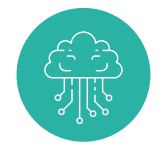 PROCAREFUL OBJECTIVES
To enable home care providers to scale up their services for older and vulnerable people, 
by using ICT solutions based on Machine Learning and Artificial Intelligence to move social and health care services from a reactive 
to a proactive approach.
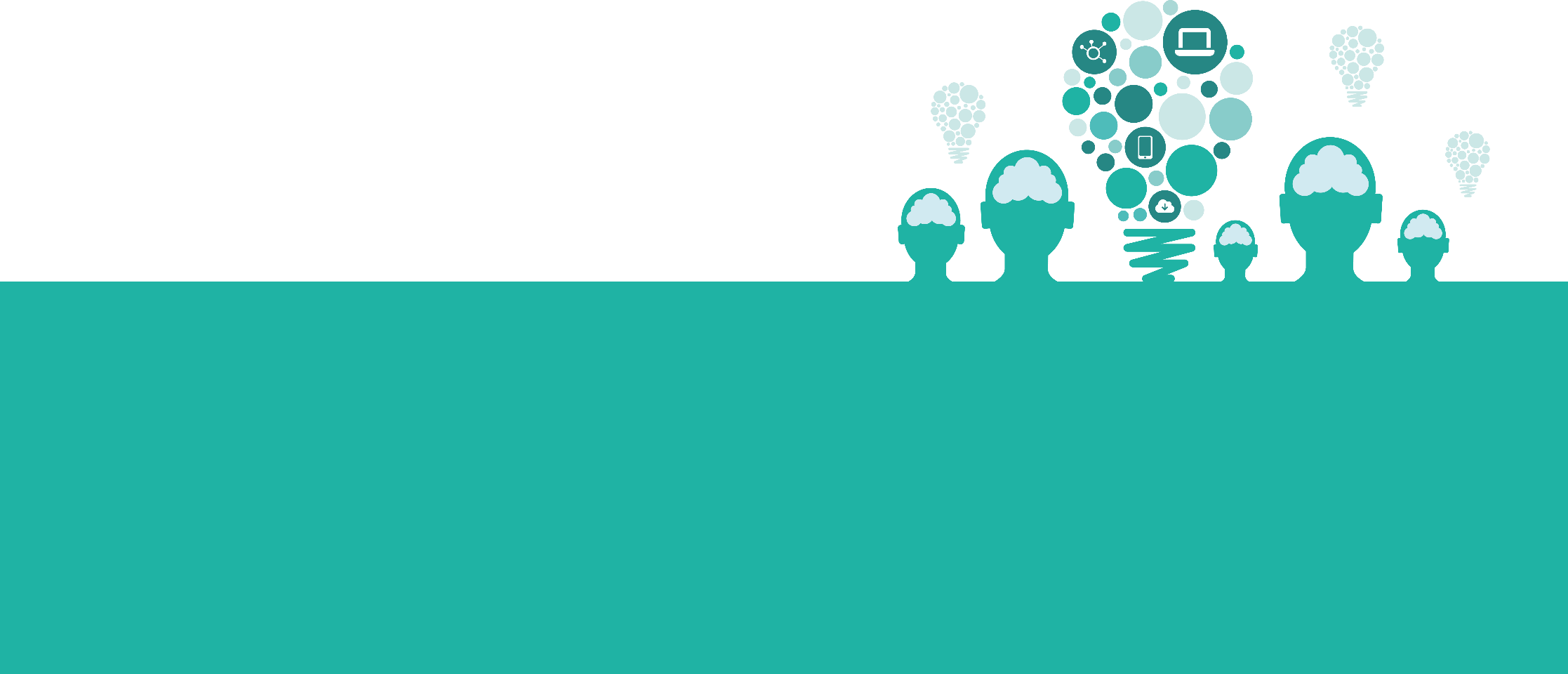 PROCAREFUL PROJECT
Target people
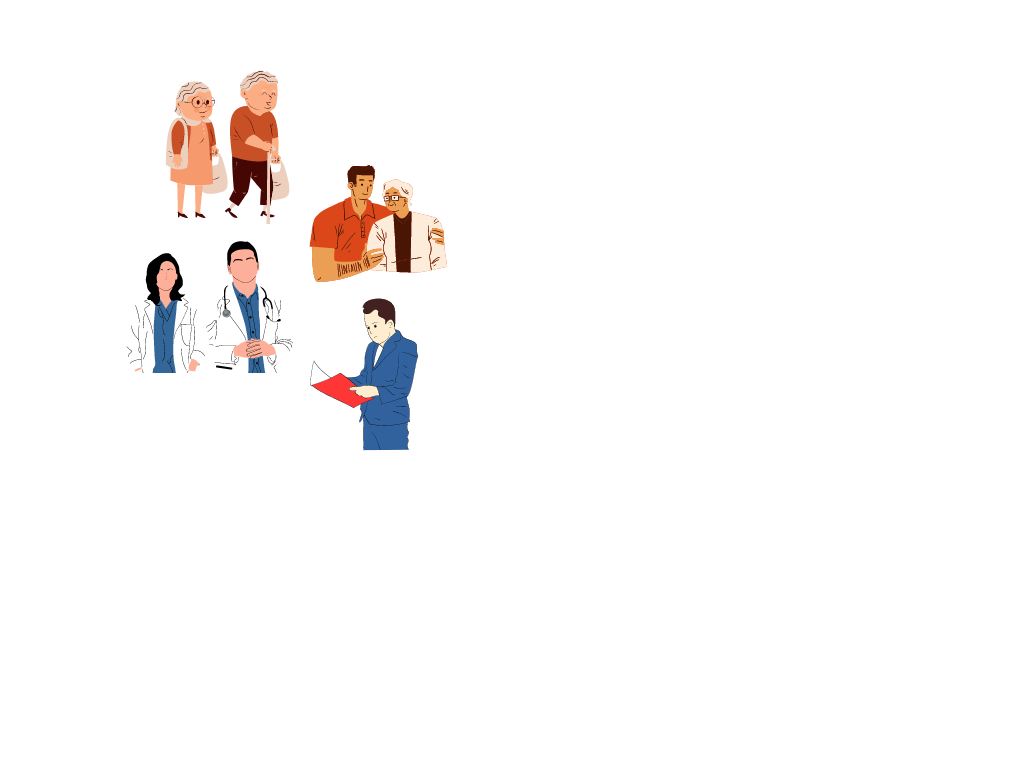 Older people at risk of mental health
    illness and physical decline 
Carers 
Practitioners 
Policy makers
PROCAREFUL PROJECT
PROCAREFUL work plan
Benchmarking and ranking 
of existing e-care and 
m-health solutions
Co-design activities with key stakeholders to design an hybrid 
care model that can be contextualized in different rural CE areas
Testing of the 
PROCAREFUL Model and ICT Platform
Policy strategy for the hybrid home care model adoption in the CE area
PROCAREFUL PROJECT
PROCAREFUL ICT platform
The ICT platform, supported by Machine Learning and Artificial Intelligence will take into account inputs from co-design activities to allow the delivery of hybrid care.
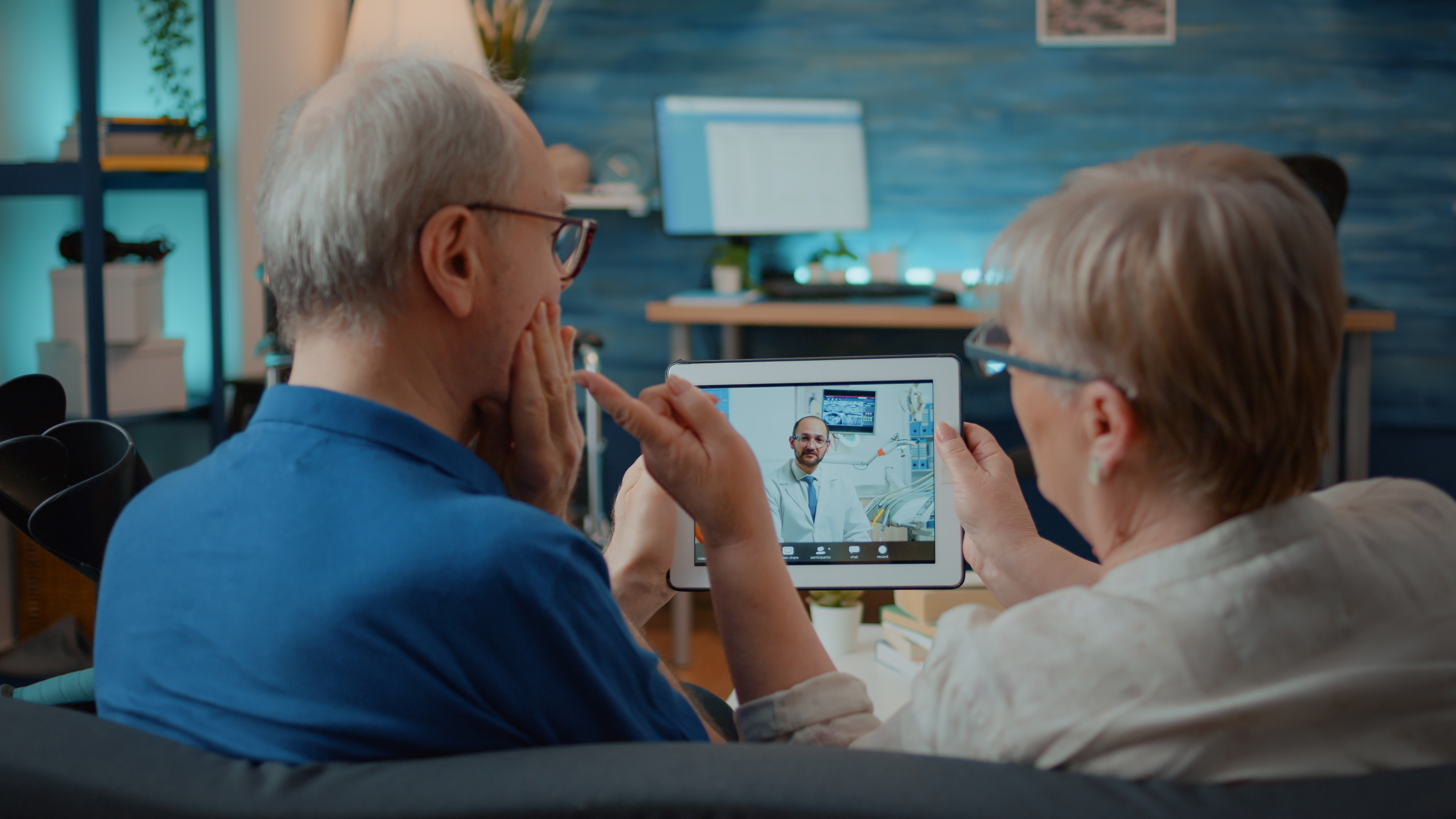 PROCAREFUL PROJECT
PILOTS
The deployment of the PROCAREFUL Model is tested in 
5 home care services.
PROCAREFUL PROJECT
Project Partners
Nine partners from Italy, Croatia, Germany, Hungary, Poland and Slovenia
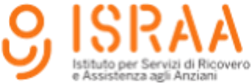 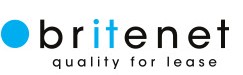 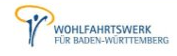 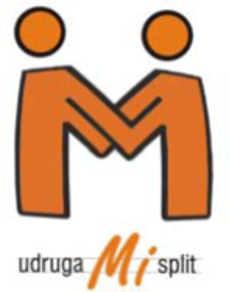 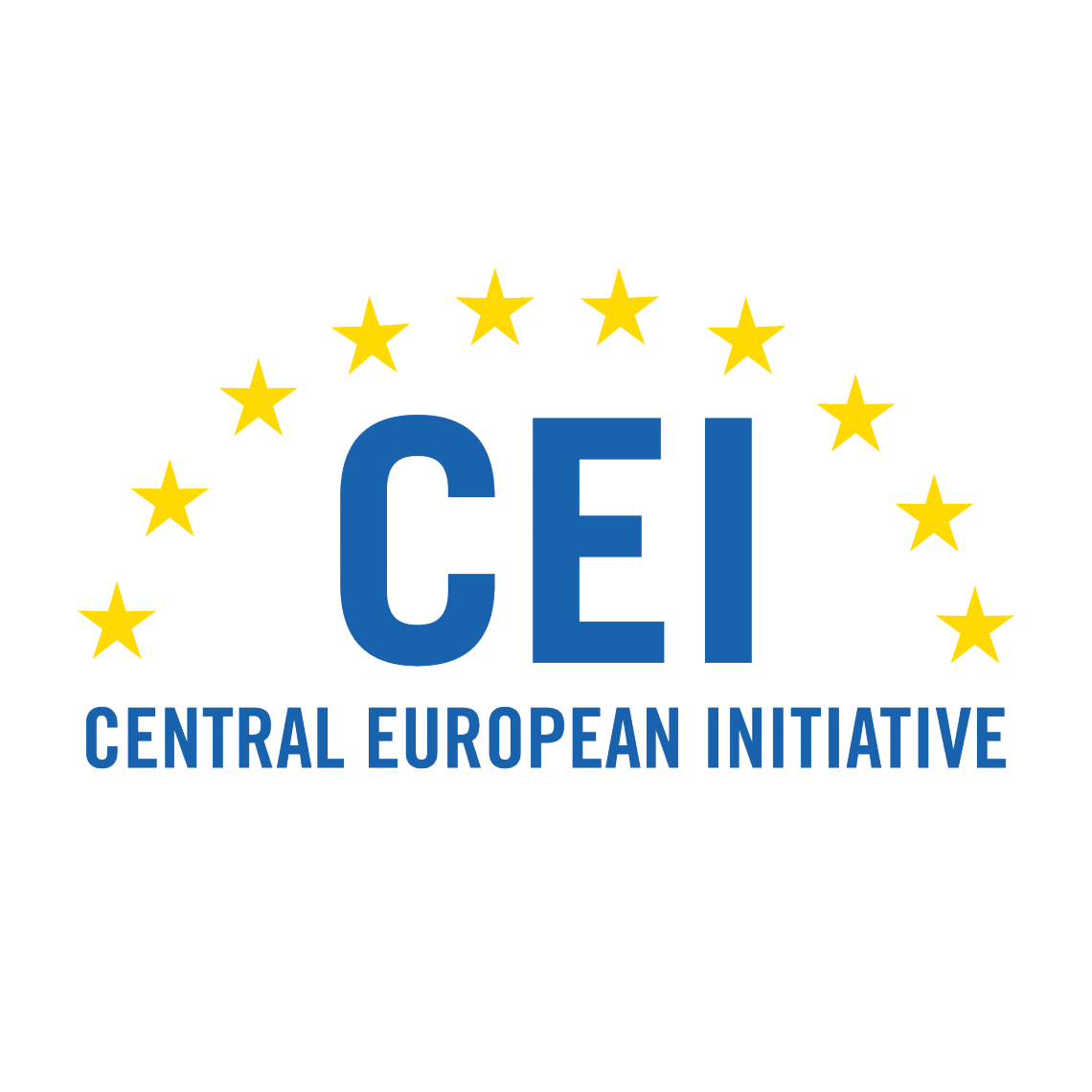 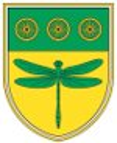 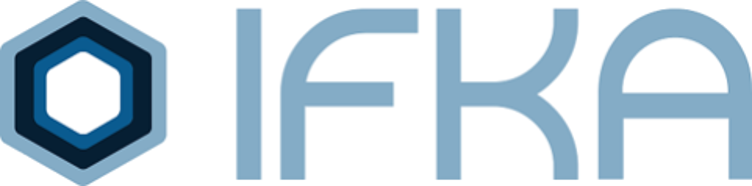 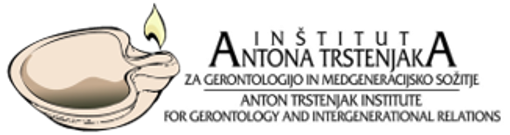 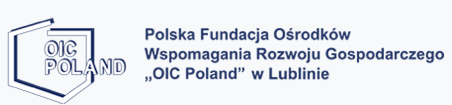 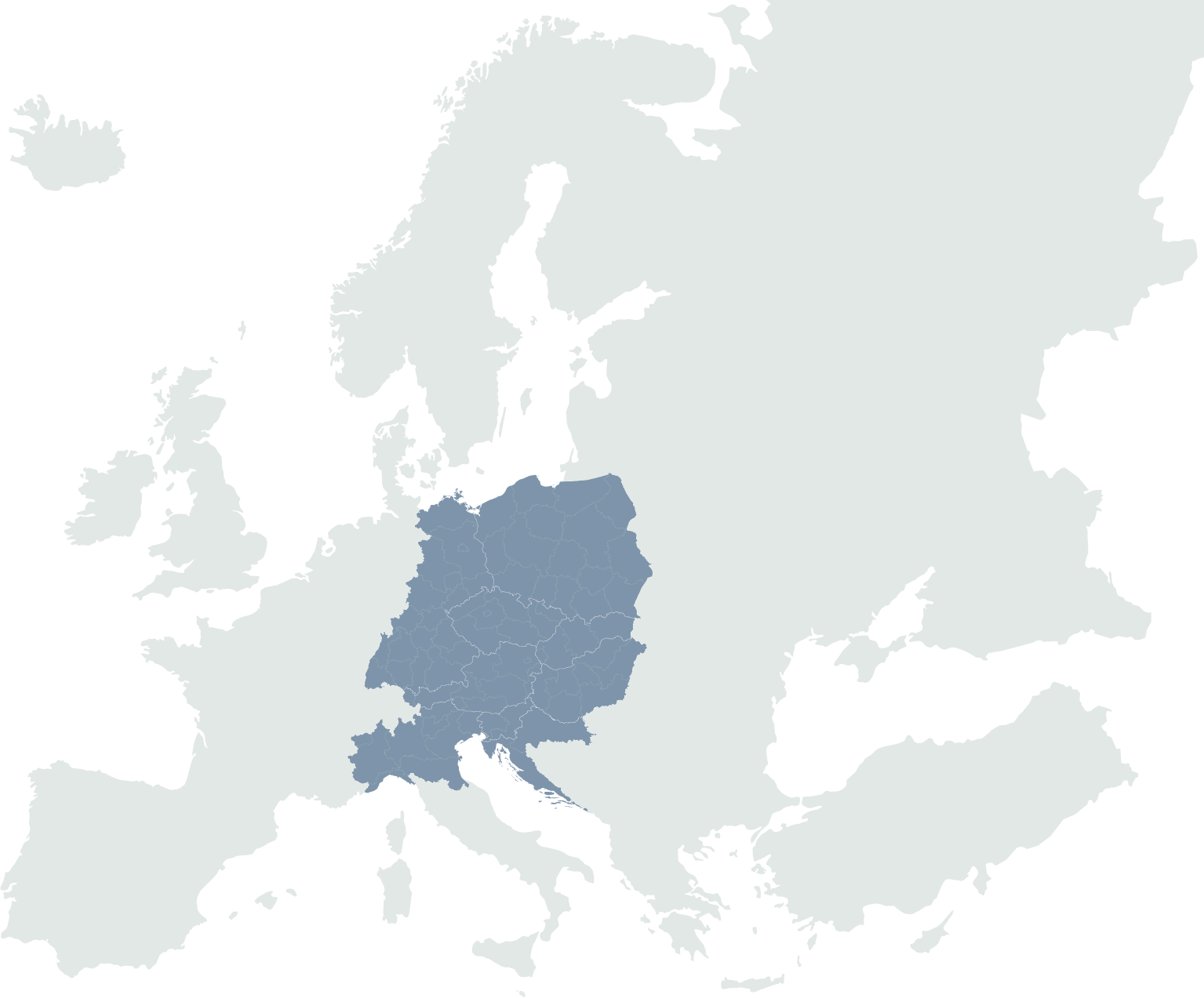 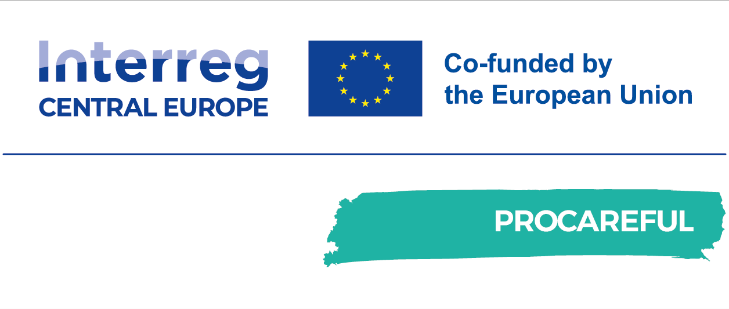 PROCAREFUL 
Via Noalese 40, Treviso
www.interreg-central.eu/projects/procareful
faber@israa.it
+39 0422 414517
facebook.com/profile.php?id=100090623695002
linkedin.com/company/procareful/